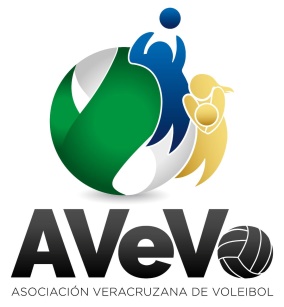 Logo Club
FESTIVAL ESTATAL MASTER 1ra. ETAPA “PROF. ALDO GÓMEZ RÍOS”
CAMPEONATO 
                                     5 Y 6  ABRIL
FECHA      
                                     COATZACOALCOS
SEDE
-
RAMA
-
EQUIPO PARTICIPANTE
[Speaker Notes: 30 Oct.-3 Nov 2018]
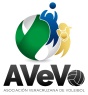 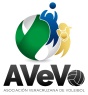 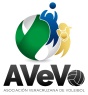 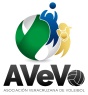 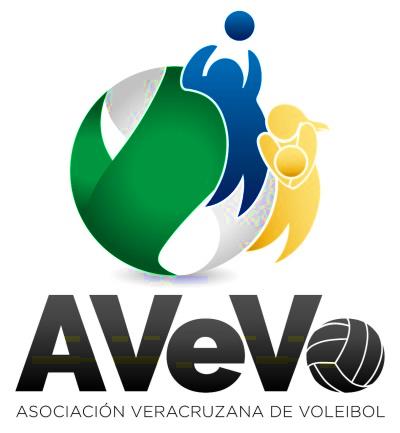 FIRMA EL ENTRENADOR
AVAL
FIRMA Y SELLO DE LA LIGA
FIRMA DEL CAPITÁN